Tweedegraads lerarenopleidingen deeltijd
Faculteit Onderwijs en Opvoeding



Maart 2016
1
LERAAR worden?
Praktijk: voor de klas staan		
Overdragen van kennis
Vakinhoudelijk expert zijn
Coach
Begeleider
Inspirator
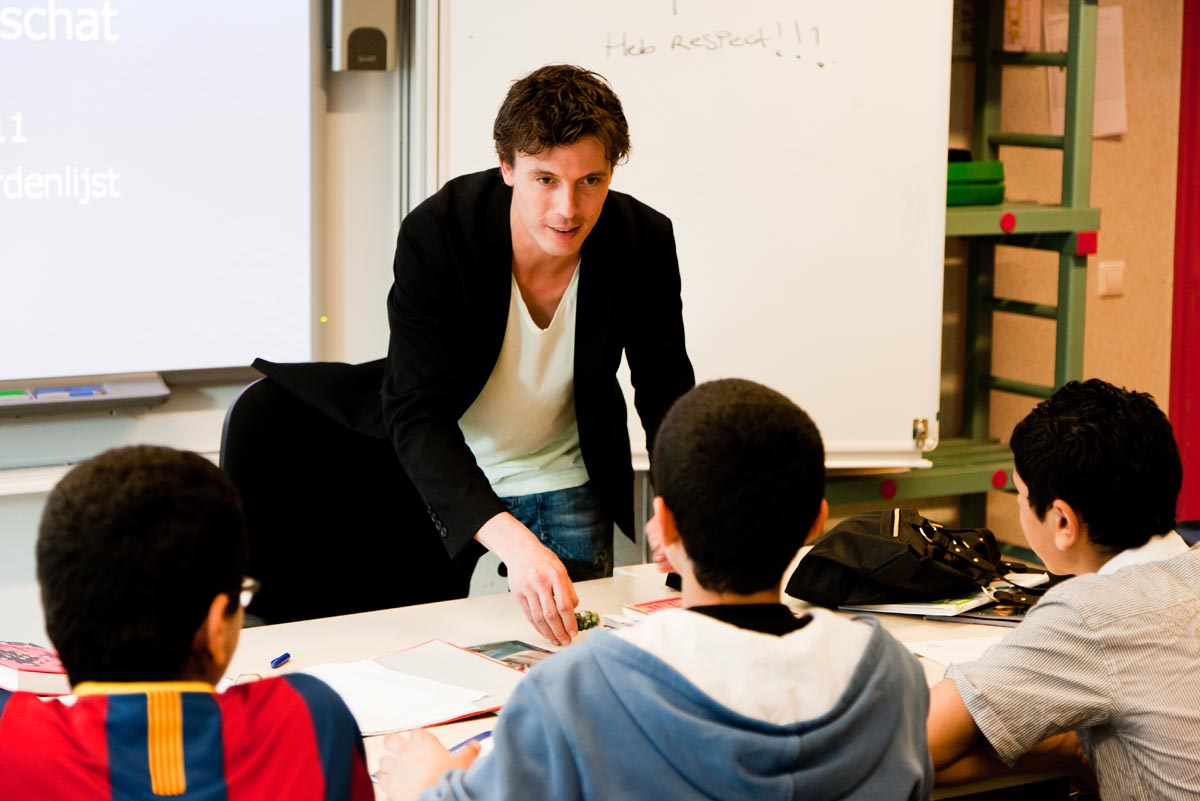 2
Welke competenties?
Interpersoonlijk bekwaam
Pedagogisch bekwaam
Vak- en vakdidactisch bekwaam
Organisatorisch bekwaam
Samenwerken met collega’s
Samenwerken met de buiten-wereld 
7.  Jezelf blijven ontwikkelen
3
Vakkennis EN GENERIEKE KENNIS
Elk semester:
enkele onderwijsmodules in het vak waarvoor je hebt gekozen
werkplekleren
een beroepsopdracht: een opdracht die je uitvoert in de school en waarin je de geleerde onderwijskundige, pedagogische en (vak)-didactische kennis toepast.
4
Lerarenopleidingen HvA
Biologie
Natuurkunde
Scheikunde
Wiskunde

Gezondheidszorg en Welzijn
Horeca en Voeding
Mens en Technologie
Techniek
Engels (decentrale selectie)
Frans 
Nederlands
Aardrijkskunde
Economie
Geschiedenis(decentrale selectie)
Maatschappijleer

Titel: Bachelor of Education
5
Trajecten
Reguliere voltijd en deeltijd 
Versneld in deeltijd
Kopopleiding (=voltijd)
Zij-instroom (contractant)
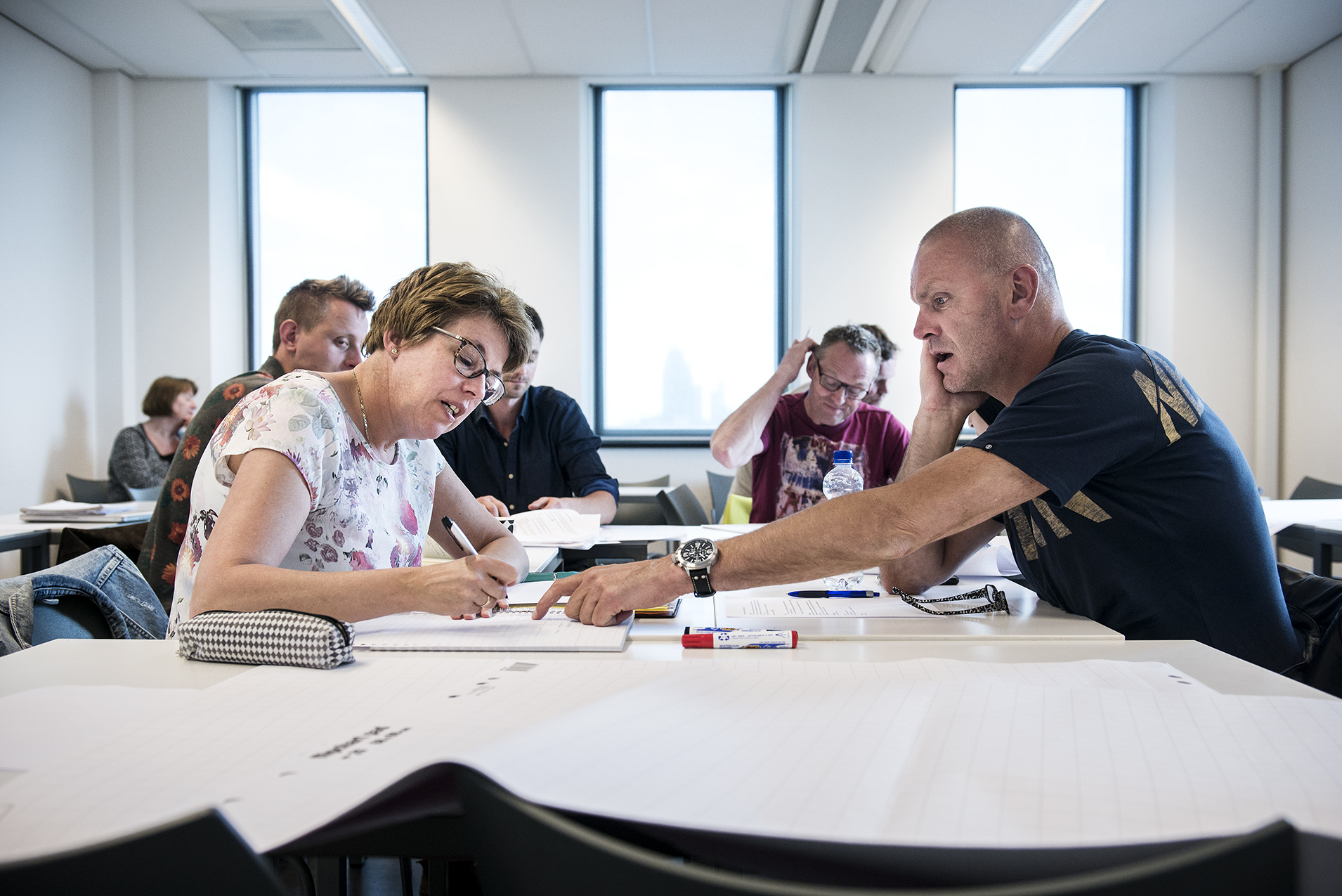 6
Regulier traject: 4 jaar
42 lesweken per jaar
Gemiddeld 40 uur per week, waarvan 14,4 contacturen (colleges, practica en studiebegeleiding)
60 studiepunten per jaar 
BSA-norm: minimaal 50 van de 60 studiepunten behalen in het eerste  studiejaar
7
Versneld in deeltijd
Vrijstellingen: voor onderwijsonderdelen zijn alléén mogelijk op basis van eerder behaalde diploma’s of tentamens op bachelorniveau.

Versnelling: (versneld kunnen afleggen van tentamens) is mogelijk op basis van kennis en ervaring die niet tot uitdrukking komt in een diploma. NB: dit is dus géén vrijstelling!
8
Ben je een Substantiële versneller?
Neem contact op met de opleiding (www.hva.nl) om de mogelijkheden voor versnelling te onderzoeken.
Schrijf je in via Studielink. 
Intakegesprek met intaker van de opleiding op basis van een intakedossier.
Bijvoorbeeld:
Je hebt een andere onderwijsbevoegdheid.
Je hebt  een ander bachelordiploma.
Je staat al geruime tijd onbevoegd voor de klas.
9
Ben je geen substantiële versneller?
Schrijf je in via Studielink.
Je wordt uitgenodigd voor een studiekeuzecheck waarbij je kennis maakt met de opleiding.
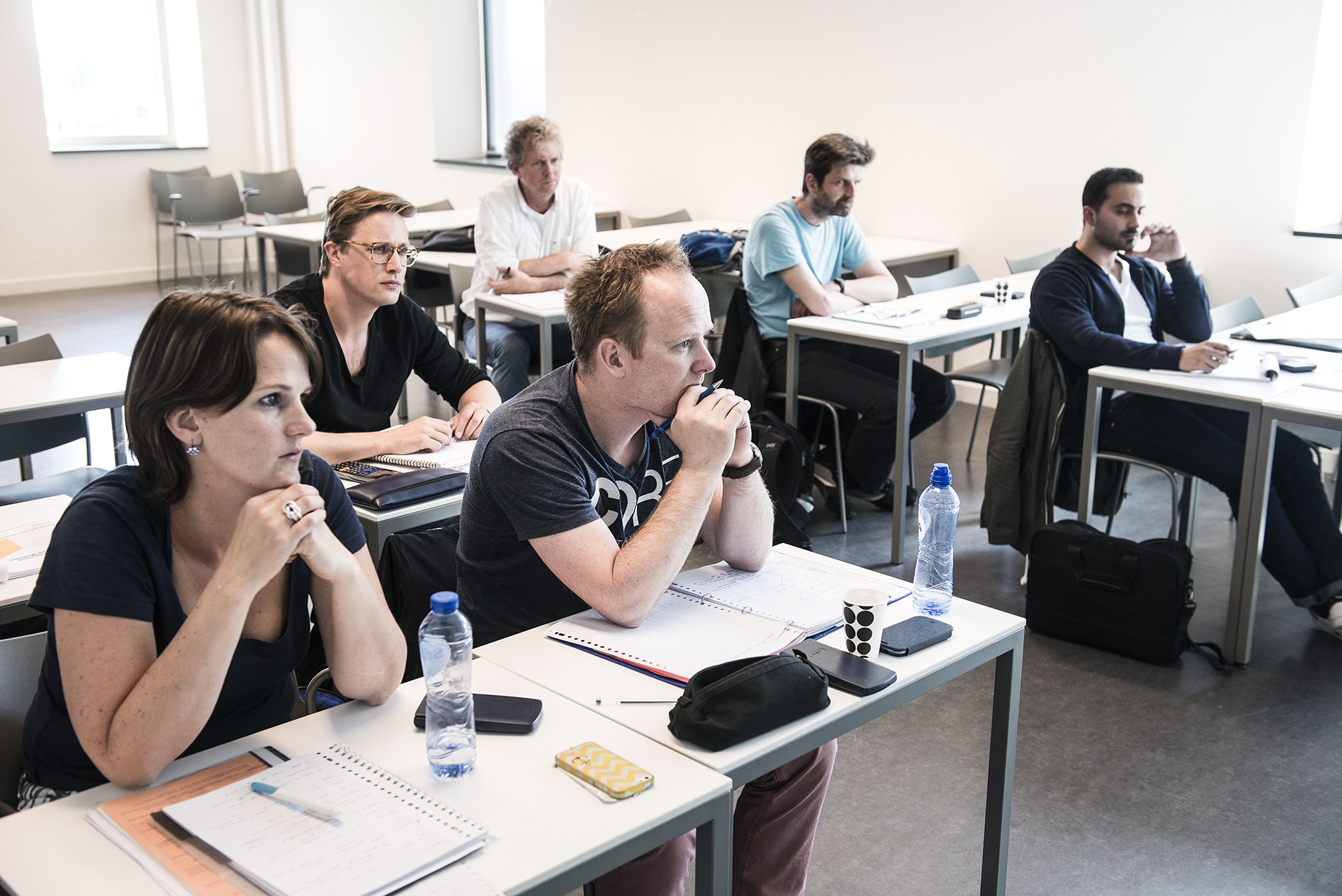 10
Zij-instroomtraject
Voor docenten die:
onbevoegd voor de klas staan
al een bachelordiploma hebben

Meer informatie vind je bij de opleiding van je keuze op
www.hva.nl
11
Kopopleiding
Voor studenten met een diploma van een bacheloropleiding die verwant is met een schoolvak.

Eenjarige voltijdopleiding
Inhoud curriculum: werkplekleren, algemene en vakdidactiek, pedagogiek

Meer informatie: www.hva.nl/kop
12
PLUS
Midden in de Amsterdamse samenleving
Verder studeren na je bachelordiploma: masteropleidingen eerstegraadsleraar of andere rol in het onderwijs met de Master Pedagogiek
13
Inschrijven via Studielink
Toelaatbaar met havo/vwo of mbo-4-diploma of 21+ toets.
Lerarenopleidingen deeltijd: inschrijven vóór 15 augustus.
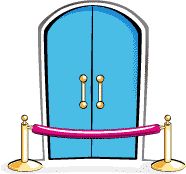 14
Open avond en Studiekeuzecheck
Open avond: 12 april, 18.00 – 21.00 uur

Studiekeuzecheck:
 Meerdere data in juni 2016
 Deelname verplicht
 Bestaat uit: huiswerk + college + toets;
 Studieadvies
15
Op de amstelcampus
Unieke stadscampus midden in de stad:
Kohnstammhuis en Theo Thijssenhuis
Moderne onderwijsvoorzieningen
Recreatieve en horeca-voorzieningen
Metrostation Weesperplein: 5 minuten 
     lopen.
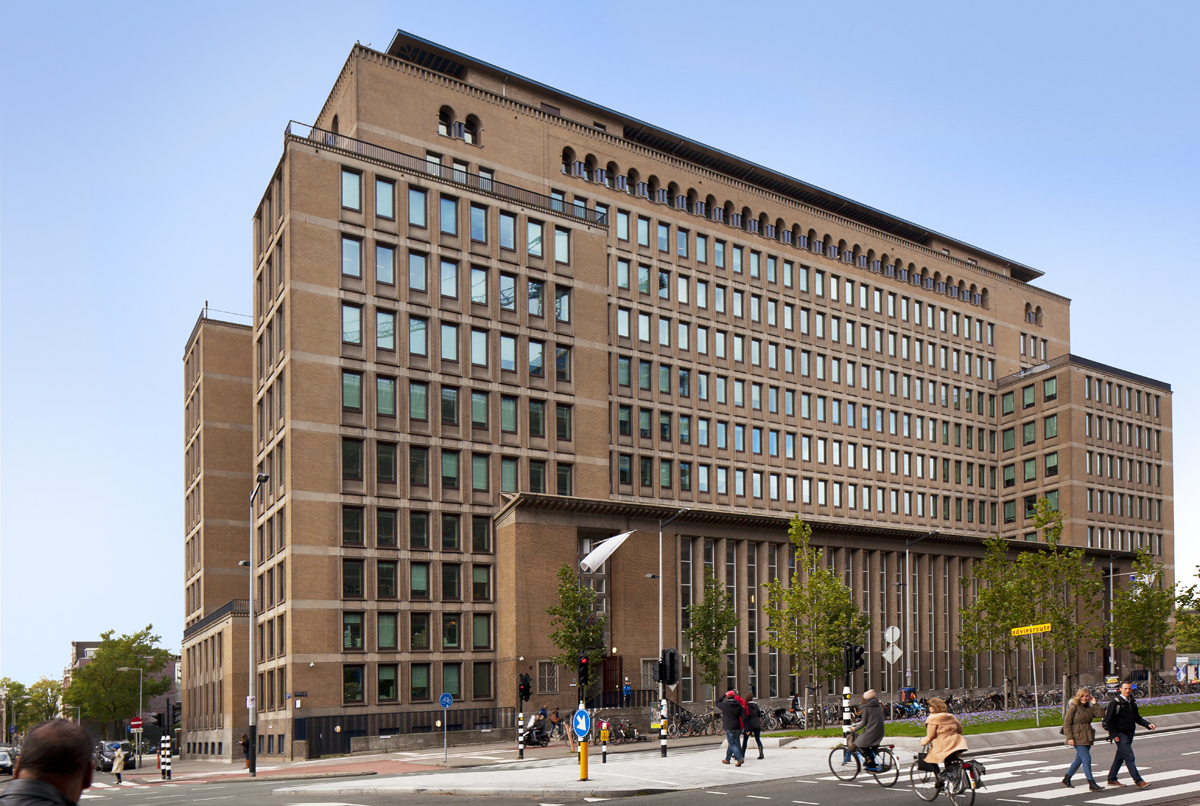 16
Twee lerarenopleidingen in amsterdam
Inholland
In Amstelveen
Kleinschalig
Leergebieden: je kiest menswetenschappen, exacte vakken of talen, en pas later een specialisatie voor één van de vakken
Hogeschool van Amsterdam
Midden in de stad  (Wibautstraat)
Grote faculteit op campus met veel faciliteiten
Je kiest voor één vak en één opleiding
17
Interessante websites
www.vooreenamsterdamseklas.nl
www.werkeninhetonderwijs.nl
www.leraar24.nl
www.hva.nl/collegegeld
18
Vragen?
19